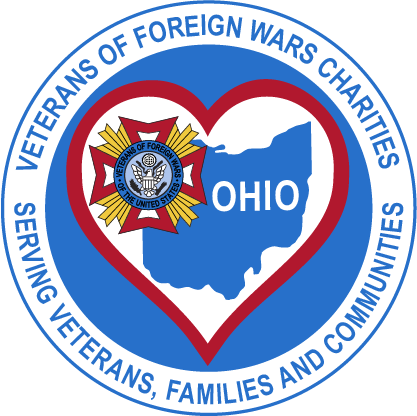 CHARITY TRAINING 
VFW OF OHIO CHARITEIS
DAN FAULKNER
EXECUTIVE DIRECTOR (ED)
6 JUNE (D-DAY) 2025
ELECTION OF 4TH YEAR BOARD DIRECTOR REPLACING TOM LEININGERCANDIDATE BIOs MUST BE RECEIVED BY VFWOC BY 1 OCT! SEND BIO TO “VFWOC@VFWOC.ORG”  SUBJECT LINE: “CANDIDATE BIO”SPREAD THE WORD – TO AFFECT CHANGE JOIN THE BOARD!
SUPPORT TO NAT’L HOME TRANSPORTATION REQUEST
INITIAL REQUEST FOR TWO VANS ($50,000 EACH) AND ONE BUS ($160,000 - $170,000)

1 VAN PURCHASED BY POST 4615, D3, TIPP CITY
1 VAN A “BIG 10 PROJECT”
1 BUS:  VFWOC ASKING EACH FIELD AGENT TO CONTRIBUTE $1,000 (ALL DONATIONS IN ANY AMOUNT APPRECIATED).  SEND DONATIONS TO VFW NAT’L HOME, PUT IN MEMO “NEW BUS PROJECT”

CURRENT AMOUNT RAISED as of 29 May:  $56,700
DONATION PERIOD ENDS 25 JULY 2025 (DAY BEFORE OHIO DAY AT THE HOME)
OBSERVATIONS/THINKING POINTS
LESS VFWOC REQUESTS TO FIELD AGENTS (FAs) FOR PAYPACK AND/OR ADDITIONAL INFORMATION ON A CHECKS CHARITABLE PURPOSE!  
NOTE:  EXECUTIVE DIRECTOR (ED) SIGNS ALL REQUESTS FOR PAYBACK FROM FA GENERAL FUND!

MORE FIELD AGENTS “UNDERSTAND” THE LOGIC BEHIND WHAT WE CAN’T DO!

MORE FAs COORDINATING USE OF CHARITY DOLLARS IN ADVANCE WITH VFWOC – WE’RE TRYING TO HELP YOU SUPPORT THE INTENDED CHARITABLE PURPOSE AND DEVELOP THE SUITABLE PATH (STAY WITHIN ORC 2915) TO GET THERE!

VFWOC SEEN MORE AS A “PARTNER” VS. “SCHOOL PRINCIPAL” (NO SMOKIN IN THE BOY’S ROOM)
NEW APPROVED BY-LAW CHANGES
BOARD OF DIDRECTORS (BOD) HIRES/REPLACES ED VIA A “COMPETITIVE” PROCESS VS. “APPOINTED/RATIFIED.”  COMPETITIVE SPECIFICS WILL BE ADDED TO EMPLOYMENT POLICY.  ED CAN BE REMOVED BY BOD FOR “LACK OF CONFIDENCE” IN EXECUTING DUTIES/RESPONSIBILITIES. 

REMOVING THE POSITION OF BOARD PRESIDENT AND SUBSTITUTING  STATE COMMANDER AS A “VFW DIRECTOR”

ADDITIONAL EXPECTATIONS FOR EXECUTIVE DIRECTOR (ED) WITH ELIMINATION OF “PRESIDENT” POSITION, i.e., WILL BE A HANDS-ON MANAGER AND WILL DIRECTLY SUPPORT THE CHAIRMAN.

UPDATED “TREASURER” DUTIES TO BE MORE REALISTIC OF CURRENT DUTIES

ELIMINATION OF “ADVISOR,” IMMEDIATE PAST DEPARTMENT COMMANDER POSITION.
VFWOC ORANIZATIONAL ROLES
The BOARD OF DIRECTORS (BOD):  Approves By-laws, Policy and Sets Strategic Direction!  They can also hire and relieve the ED 

ED:  Works for the BOD on a daily basis through the Chairman of the BOD.  The ED “keys up,” coordinates, staffs, and executes By-laws & policy.  ED is the day-to-day Ops Officer and work directly with FAs.

FIELD AGENT (FA):  Generically, an agent is empowered to act “on behalf of” another entity.  FAs are empowered by the “VFWOC  Fund Raiser policy” to act as an agent on its behalf to properly expend allocated charity dollars.
ROLE OF CHARITY MONEY?
In general, charity dollars provide assistance to those in need, i.e., Veterans and communities to include families and activities.  It is not limited to VFW members, or Veterans!!  It’s not a supplement to your General Fund!

Providing assistance requires both dollars, and the “Commitment to Expend.”  VFWOC monitors Field Agent (FA) charity account levels, especially when over $50,000 (our goal for average 5/3rd account level).  Over $50,000 generates a “what’s your plan” discussion!

There is NO such thing as “Big charity” or “Post charity” dollars; instead, there are Centralized and Allocated dollars! 
There is “one” pot of 501(c)3 dollars under the same EIN (41-2078103) that is overseen by VFWOC.  The difference is the entity that is authorized to expend VFWOC dollars.
ROLE OF CHARITY MONEY CONT’D?
Centralized dollars come from the 25% of Net Gaming Profits sent by FAs.  10% is held by VFWOC and expended with the approval of the BOD.  These dollars operate the VFWOC organization and have regional/state impact via donations  (EXAMPLES LATER IN THE BRIEFING)

Relief Fund/Time-Critical centralized dollars.  up to $6,000 expended/approved by the Executive Director (ED).  NOTE: RECENT BY-LAW CHANGE FROM $3,000 TO $6,000

Allocated dollars are created by 25% of Net Gaming Profits send by FAs.  90% is allocated to, and expended by, VFWOC FAs

NOTE:  ABOVE $330,000 NET PROFIT CONTRIBUTION LEVEL CHANGES FROM 25% TO 50%
A POST IS A 501(C)19 CHARITY
A (C)19 must be operated exclusively for one or more of the following purposes (not an all-inclusive list):
to promote the social welfare of the community (e.g., to promote the common good and general welfare of the people of the community 
to assist disabled and needy war veterans and members of the United States Armed Forces and their dependents - and the widows and orphans of deceased veterans
to provide entertainment, care, and assistance to hospitalized veterans or members of the United States Armed Forces
From Baker-Hostetler Briefing
501(c)19  VS.  501(3)
A 501(c)(19) organization may legally engage in activities that benefit only its members. 
VFW POSTS
VFW DISTRICTS
VFW DEPARTMENT OF OHIO
NATIONAL VFW (EXCLUDES THE NAT’L VFW FOUNDATION AND HOME)

A 501(c)(3) must provide a benefit to the public at large, or a large subset of the public, i.e., Veterans.
VFWOC 
WOUNDED WARRIOR PROJECT, VFW NATIONAL HOME, VFW FOUNDATION, ETC.
CHURCHES, YOUTH SPORTS, UNITED WAY
TRANSITION FROM GAMING (DEPT OF OHIO) TO CHARITY (VFWOC)
ARTIFACT:  FIELD AGENT CONTRACT (REQUIRED FOR GAMING LICENSE)
CONTRACT PERIOD 1 JAN THROUGH 31 DEC (EXAMPLE ON VFWOC WEB PAGE)
AUTHORITY:  ORC 2915.01
SIGNATORIES VFWOC AND FAs 
NOTE:  NOT ALL FAs ARE VFW POSTS, i.e., AMVETS, ELK’s, etc.

PER ORC 2915, ONCE A POST SENDS 25% OR 50% IF ABOVE $330,000 OF THEIR NET GAMING PROFITS TO VFWOC THEY HAVE NOW TRANSITONED TO CHARITY  
“GAMING MONEY” TAKES ON A NEW IDENTITY AND RULE SET FROM 501(c)19 to 501(c)3!
NEW FIELD AGENT CONTRACT POLICY
WHY CAN’T I DONATE TO A 501(c)19
STATES HAVE A “SAY SO” WHEN IT COMES TO GAMBLING!

Because states are not required to allow 501(c)(19), or other charitable organizations, to engage in gambling at all, they may lawfully regulate such gaming, and place restrictions on the use of proceeds!

So just because an activity is designated a “non-profit charity” by the IRS, states are free to prohibit the activity, or place restrictions on such activities, or the proceeds received via ORC 2915

IF YOU DISAGREE, WORK WITH THE OHIO LEGISLATURE TO CHANGE THE LAW
From Baker-Hostetler Briefing
WHY DO I HAVE TO GIVE 25% OR 50% (IF NET PROFIT IS OVER $33,000) TO A CHARITY
ORC 2915.0 

ORC 2915.01(A)(1)(a) requires a percentage of the net proceeds to be donated to an organization listed in 2915.01(V)(1). Those are “any organization that is described in subsection 509(a)(1), 509(a)(2), or 509(a)(3) of the Internal Revenue Code and is either a governmental unit or an organization that is tax exempt under subsection 501(a) and described in subsection 501(c)(3) of the Internal Revenue Code.”
From Baker-Hostetler Briefing
What the Law Prohibits Directly, You cannot do                                           Indirectly
ORC 2915.101(A)(1)(a) and 2915.01(V)(1) prohibit Posts (501 (C)19s from receiving a percentage of net gaming proceeds that must be donated to a 501(c)(3) 

Donating the money to a 501(c)(3), that then returns the money to the 501(c)(19), would indirectly do what the statute directly prohibits this would be an unlawful “roundtrip” transaction, akin to money laundering.
From Baker-Hostetler Briefing
VFW Post’s Net Instant Bingo Earnings (UNDER $330,000)
25%
75%
Funds to donate
Funds to keep
POST
VFWOC
Any organization with a “charitable purpose” R.C. 2915.01(V)(1)

Cannot be donated to 501(c)(19) organizations or Posts or anything else under R.C. 2915.01(V)(2)
Can be spent on member-only benefits
(i.e., entertainment, operations, etc.)

Can be limited to members
16
[Speaker Notes: Even though state laws allow gambling, they can still regulate it, which they have done. 
O.R.C. 2915.101 requires that at least 25% of the net profit from sales of instant/electronic instant bingo go to organizations listed in 2915.01(V)(1), including a 501(c)(3) organization – like VFWOC
VFWOC is defined as an organization with a “charitable purpose”
Remember, VFW (and other Posts) are not organizations with charitable purposes 
This is covered by 2915.01(V)(2) – the law clearly prohibits donations from being made to Posts.
75% of the funds can be spent by the Post on member-only benefits like using these funds to pay for dinners, dances, private events that are limited to members.]
CHECK WRITING FEEDBACK
The “To” line of a check is the “most important” line for audit purposes to ensure charity dollars are being used properly!!
“Memo” section of a check helps in “amplifying” the “To” line
If you have bad handwriting, like me, don’t be afraid to “print”
Responding to “requests for information” is required to ensure I and my team are doing our “due diligence, i.e., “good staff work”!
Requests for “repayment” are now signed by the “Executive Director”  If honest mistake was made, repayment may be waived in lieu of using event as a “learning exercise” 

       OVERHEAD QUESTION:  FOR PAYBACK WHERE DOES THE MONEY                                                               COME FROM AND WHAT HAPPENS TO IT!
THINK BEFORE YOU EXPENDBE HONEST AND EXECUTE COMMON SENSE!
There are countless scenarios, and admittedly some grey areas. So how do you know if an expense is permissible? If you honestly answer two questions you will probably be all right:

Is the true intent and purpose to help veterans or a charitable subset of the public? 

Will veterans generally, or the relevant subset of the public, have the same eligibility for the benefit, and receive the benefit on the same terms? 

The money is not going to the 501(c) 19, i.e., Post - This is why VFWOC IS “picky” on the “To” Block of a check and the memo section!!
DERIVED FROM BAKER-HOSTETLER BRIEFING
DEFINITION OF VFWOC SPONSORSHIPS
THE FOLLOWING DEFINITIONS ARE USED TO PROPERLY ACCOUNT FOR SPONSORSHIPS IN THE VFWOC SAGE ACCOUNTING SOFTWARE:

BOD SPONSORSHIP:  DONATION APPROVED BY VOTE OF THE BOD (NO LIMIT PER DONATION, 2025 BUDGET LIMIT $500,000)

ED SPONSORSHIP:  DONATION APPROVED BY THE ED ($6,000 LIMIT PER DONATION, 2025 BUDGET LIMIT $50,000)

RELIEF FUND SPONSORSHIP:  NOT A DONATION PER SE, RATHER APPROVAL OF A FORMAL “REQUEST FOR ASSISTANCE.”  APPROVED BY ED WITH A $6,000 LIMIT PER DONATION
2024 HISTORICAL BOD SPONSORSHIPS
1/23/24     Save a Warrior                       $5000.00            (Nat'l Cmdr's Tie Auction)
1/31/24     Save a Warrior                        $20,000.00        (CMDR's Initiative)
2/1/24      VFW Nat'l Home                        $3000.00
2/6/24      OVHG Resident Benefit Fund            $19,349.00        (Touch2Play Tablets & Stands)
2/6/24      Veterans in Transition                  $5000.00
2/27/24     Spencerville Hardware                $3000.00          (Family Suffering From House Fire)
3/7/24      North Ridgeville Veterans Memorial     $10,000.00
3/18/24     D-Day Ohio                          $10,000.00
3/19/24     United Way of Logan County           $10,000.00        (Tornado Victims)
3/31/24     Project Healing Waters                                    $5000.00
4/1/24      Buckeye Trail Band Boosters           $4489.00
2024 HISTORICAL BOD SPONSORSHIPS                                        CONT’D
6/11/24     GWOT Memorial Foundation            $25,000.00
7/2/24      St. Jude's Children's Hospital            $5000.00
8/8/24      Courtney Cummings Foundation (r)      $10,000.00
8/9/24      VFW Nat'l Home (r)                    $5000.00
8/26/24     Ohio Veterans Hall of Fame Foundation (r) $5000.00          (Induction Event)
8/26/24     Rachel Soviak Family                  $5000.00
9/30/24     Angels for Veterans (r)                  $24,000.00
9/30/24     Mott's Military Museum                $5000.00
10/2/24     VFW Foundation                      $50,000.00       (Disaster Relief)
10/3/24     Flying Aces                           $7000.00            (AFROTC DET 643)
11/19/24    D Co FRG                             $6000.00         (BOD Sponsored Holiday Luncheon)
11/21/24    Steve's Vans & Accessories             $59,700.08       (Donation to Handicapped Husband & Father)
12/17/24    Middletown City Schools               $50,000.00       (Donation for H.S. Marching Band to March in Inaugural Parade)
                                                                                                         TOTAL:  $$351,538.08
2025 BOD APPROVED SPONSORSHIPS
AWARDEE                                                 PRIOR                                                  PROPOSED
AFROTC Wright-State                                 $0                                                     $7,000
St. Jude’s                                                $5,000.00                                               $25,000
Courtney Cummings Foundation      $10,000.00                                             $25,000
VFW National Home  OHIO DAY       $5,000.00                                               $25,000
Ohio Veterans Hall of Fame               $5,000.00                                               $10,000
Motts Military Museum                     $5,000.00                                               $25,000
Nation Wide Children Hospital                $0                                                      $25,000
Digital Library                                             $0                                                       $10,000
VA Hospitals in Ohio (5)                    (if requested per quarter)                     $5,000 ($100,000) 
Commanders Special Project            $20,000.00                                             $25,000.00
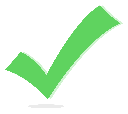 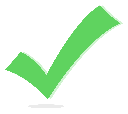 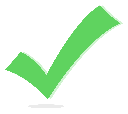 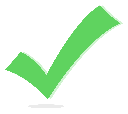 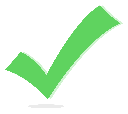 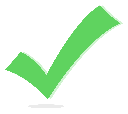 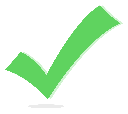 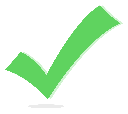 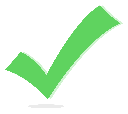 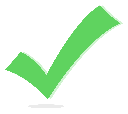 CHECK MAILED
APPROVED ANNUAL BOD SPONSORSHIPS
AWARDEE                                         PRIOR                                                  PROPOSED
CLARK DONATION                                       0                                                       $10,000
NAT’L COMDR’S TIE AUCTION           $5,000.00                                               $10,000 (MID-WINTER CONF.)
ELLSWORTH TWP. GAS DETECTORS       0                                                        $10,500 (250 Detectors)
ANGELS FOR VETERANS  (3 DOGS)   $24,000.00                                             $25,000
D-DAY  6 JUNE 1944, LLC                    $10,000.00                                             $15,000
PROJECT HEALING WATERS                        0                                                      $10,000
EYES OF FREEDOM                                       0                                                      $50,000
CHILDREN OF FALLEN PATRIOTS                0                                                       $50,000
TOTALS                                          $55,000.00                                      $451,700
2025 DONATION GOAL:  $500,000
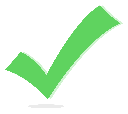 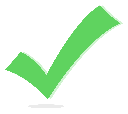 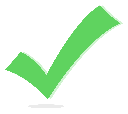 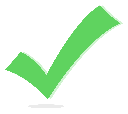 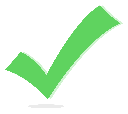 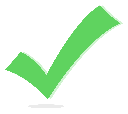 ED SPONSORSHIP BUDGET LINE (NEW)
ED HAS A $6,000 LIMIT PER DONATION, AND ANNUAL TOTAL OF $50,000 TO MAKE “TARGETED” SPONSORSHIPS!
USED TO DATE FOR COMMUNITY PARK DONATION, AND COLUMBUS VA SUPPORT
VFWOC WEBSITEWWW.VFWOHIOCHARITIES.COM
2025 BUDGET SUMMARY
REVENUE :  $1,645,000
EXPENSES:  $1,222,400
UNDER BUDGET:  $422,600
 
NEXT BUDGET REVIEW  OCT 2025 (MODIFIED BUDGET YEAR):  TO ASSESS EXPENDITURES FOR REALIGNMENT, AND BUDGET SURPLUS (INVEST, OR SPEND ON DONATIONS, OR A COMBINATION OF BOTH?)

        REQUEST MOTION TO APPROVE THE 2025 BUDGET
IMPORTANT UPDATES AND CHANGES
PERMISSIBLE/NON-PERMISSIBLE LIST:
BEING REVISED TO “GO/NO-GO” LIST AND WILL BECOME ATTACHMENT TO NEW “OPERATIONSPOLICY.”  FUND RAISER POLICY TO BE MERGED WITH “OPERATIONS POLICY TO REDUCE DUPLICATION.”  END STATE – ONE POLICY, ONE LIST!
GO/NO-GO UPDATES:
GO:
Elimination of Dinner sign-in sheets and Honor Guard Van logs 
 Purchase of AED machine and cabinet for Field Agent primary location
Purchase of “children/kids” entertainment for Field Agent events, i.e., clown, magician, bouncy house, etc.  Need FA feedback to develop policy before implementation!
Donation to a 501(c) 4 (DAV, Kiwanis) or 6 (Chamber of Commerce) complimentary 501(c)3 Foundation, or make check directly to the “charitable purpose”
Donation to MOC “Grand of Ohio” state organization (not independent Pup Tents)!  Waiting on MOC to register with Ohio AG as charitable organization before implementation
UP TO $5,000 FOR A ONE TIME ONLY SUPPORT OF AN ELECTRONIC SIGN PURCHASE (PREFERRED): SUPPORTS BOTH THE POST AND CHARITY MISSSION.  MUST HAVE PROMINATELY ON SIGN, “AGENT OF VFW OF OHIO CHARITIES.”  EXPECT  Public Service announcements (PSA0s from VFWOC!!
IMPORTANT UPDATES AND CHANGES, CONT’D
NO-GO:
MAKING CHECK OUT TO A DISTRCT AND/OR DISTRICT QM.  INSTEAD MAKE CHECK OUT DIRECTLY TO THE SUPPORTED DISTRICT CHARITABLE ACTIVITY!  
NOTE:  WORKING WITH DEPARTMENT AND VFWOC LEGAL ADVISOR TO FIND WORKAROUND SIMILAR TO DEPARTMENT “DESIGNATED FUND” CONCEPT!

DONATING DIRECTLY TO A C-4 (DAV, KIWANIS, ETC.), OR A C-6 (CHAMBER OF COMMERCE) ETC.  AGAIN, MAKE CHECK OUT TO THEIR 501(C3) FOUNDATION, OR DIRECTLY TO THE CHARITABLE ACTIVITY

CANNOT USE CHARITY DOLLARS FOR “FREEDOM CAR,” “POW/MIA CAR,” ETC., AS NO LONGER A C3.  MASS E-MAIL ALREADY SENT TO FAs
IMPORTANT UPDATES AND CHANGES, CONT’D
LOOKING TO REDUCE NUMBER OF CHARITY SUPPORTED DINNERS TO SIX 
VETERANS DAY, MEMORIAL DAY, THANKSGIVING, CHRISTMAS, VOD/PP AWARD WINNERS, FIRST RESPONDER (EMT, FIREFIGHTER, LAW ENFORCEMENT, ETC.) AND TEACHER OF THE YEAR AWARD WINNERS.  REQUEST YOUR FEEDBACK BEFORE IMPLEMENTING!

LEGISLATIVE PROPOSED CHANGES TO ORC 2915:
WORKING WITH THE OHIO VETERANS AND FRATERNAL CHARITABLE COALITION (OVFCC) ON THE FOLLOWING PROPOSED CHANGES TO ORC 2915:
SEPERATING TICKETS AND ELECTRONIC GAMING TO CALCULATE THE $330,000 BEFORE SWITCHING FROM 25% TO 50% CHARITABLE DONATIONS
INCREASING OPEN HOURS FOR GAMING FROM 12 TO 16 HOURS
SCENARIOS
WHAT CAN I DO IF A MERCHANT WON’T TAKE A CHARITY CHECK?  ANSWER, WITH PRIOR COORDINATION WITH VFWOC YOU CAN USE A POST CREDIT CARD AND REIMBURSE THE CHARGE WITH A VFWOC CHARITY CHECK.  YOU MUST ALRO PROVIDE RECEIPTS OF THE PURCHASE!!

CAN YOU USE CHARITY DOLLARS TO SUPPORT HONOR GUARDS? FIELD AGENTS CANNOT WRITE CHECKS TO AN “HONOR GUARD ACCOUNT!”  ALL EXPENDITURES MUST COME FROM THE “CHARITY ACCOUNT” TO THE INTENDED PROVIDER, I.E, UNIFORM COMPANY, FLAG COMPANY, ETC.

DISCUSSION:  MY POST IS BUYING FOOD AND PEPARING FREE DINNERS FOR AN ANNUAL HIGH SCHOOL ATHLETIC DINNER.  CAN I REIMBURSE THE POST FROM CHARITY FOR THE FOOD PURCHASE?  
CAN I USE STORE CARDS, I.E., GIFT CARDS, TO SUPPORT VALID CHARITABLE ACTIVITIES?  YES, PRE-COORDINATE WITH VFWOC, USE THE TRACKING FORM ON THE VFWOC WEB PAGE.  WHEN ALL CARDS ARE HANDED OUT SEND TRACKING FORM AND CARD(S) ORIGINAL PURCHASE RECEIPT TO VFWOC.
[Speaker Notes: VA]
*VFWOC CHALLENGE*
IF YOU  BELIEVE WE ARE BEING OVERLY PERSCRIPTIVE ON SOMETHING NON-PERMISSIBLE, OR MISSING AN OPPORTUNITY TO SUPPORT A CHARITABLE ACTIVITY, BRING IT TO THE ATTENTION OF VFWOC!

HOWEVER, YOU MUST ALSO SHOW YOUR “HOMEWORK” ON HOW YOU CAME TO YOUR CONCLUSION(S)!!

VFWOC WILL “FORMALLY” STAFF YOUR CHALLENGE TO INCLUDE,BUT NOT LIMITED TO, THE BOD, DEPT OF OHIO, AND VFWOC LEGAL ADVISOR!

WE DON’T MIND MAKING CHANGES BASED ON A VALIDATED CHALLENGE!
A WIN-WIN FOR VFWOC
VFWOC LEGAL ADVISOR
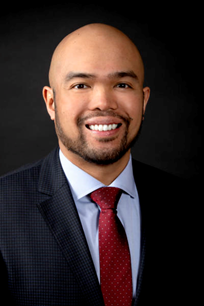 Matthew Jalandoni
Flannery | Georgalis, LLC
QUESTIONS/FEEDBACK
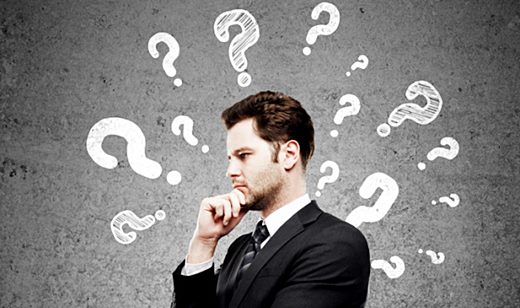 This Photo by Unknown Author is licensed under CC BY-NC-ND